KουτσουπιάJudas tree
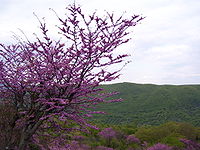 Πρόκειται για ένα φυλλοβόλο δέντρο που ευδοκιμεί σε υγρές περιοχές της Ελλάδος. Στην Πάρνηθα το συναντάμε σε ύψος χαμηλότερο των 800 μέτρων.

It’s a deciduous tree which thrives in areas of Greece  where humidity is high. It’s met on mount Parnitha  in altitude lower than 800 metres.
[Speaker Notes: Πρόκειται για ένα φυλλοβόλο δέντρο που ευδοκιμεί σε υγρές περιοχές της Ελλάδος. Στην Πάρνηθα το συναντάμε σε ύψος χαμηλότερο των 800μέτρων.]
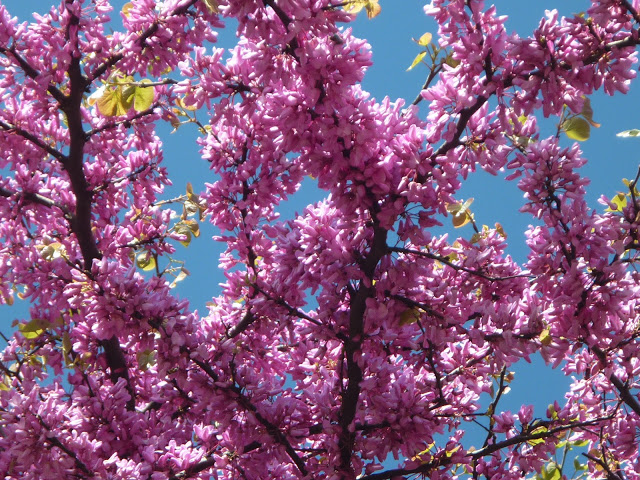 Τα άνθη του είναι μωβ και βγαίνουν αρχές Μαρτίου πολύ πριν τα φύλλα του δέντρου.
It has purple flowers that blossom in the beginning of March, way before its leaves.
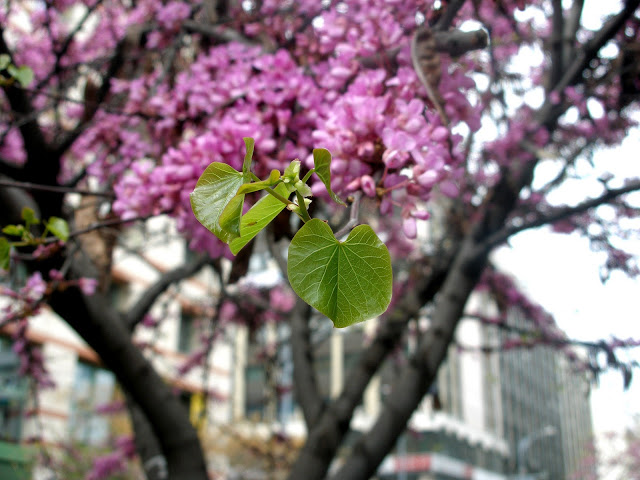 Τα φύλλα του είναι σε σχήμα καρδιάς.
Its leaves are heart-shaped.
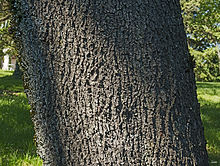 Έχει καλής ποιότητας ξύλο για αυτό και χρησιμοποιείται στην τορνευτική.
Its timber is of a good quality and therefore it is used in turnery.
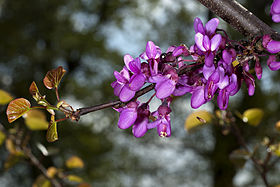 Τα λουλούδια του μετατρέπονται σιγά σιγά…
Its flowers are slowly turning…
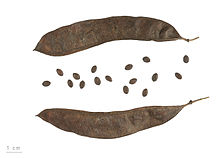 ...σε μικρά σκουρόχρωμα φασολάκια μέσα στα οποια κρύβονται οι σπόροι της Κουτσουπιάς.
...into small dark beans which carry the Judas tree’s seeds.
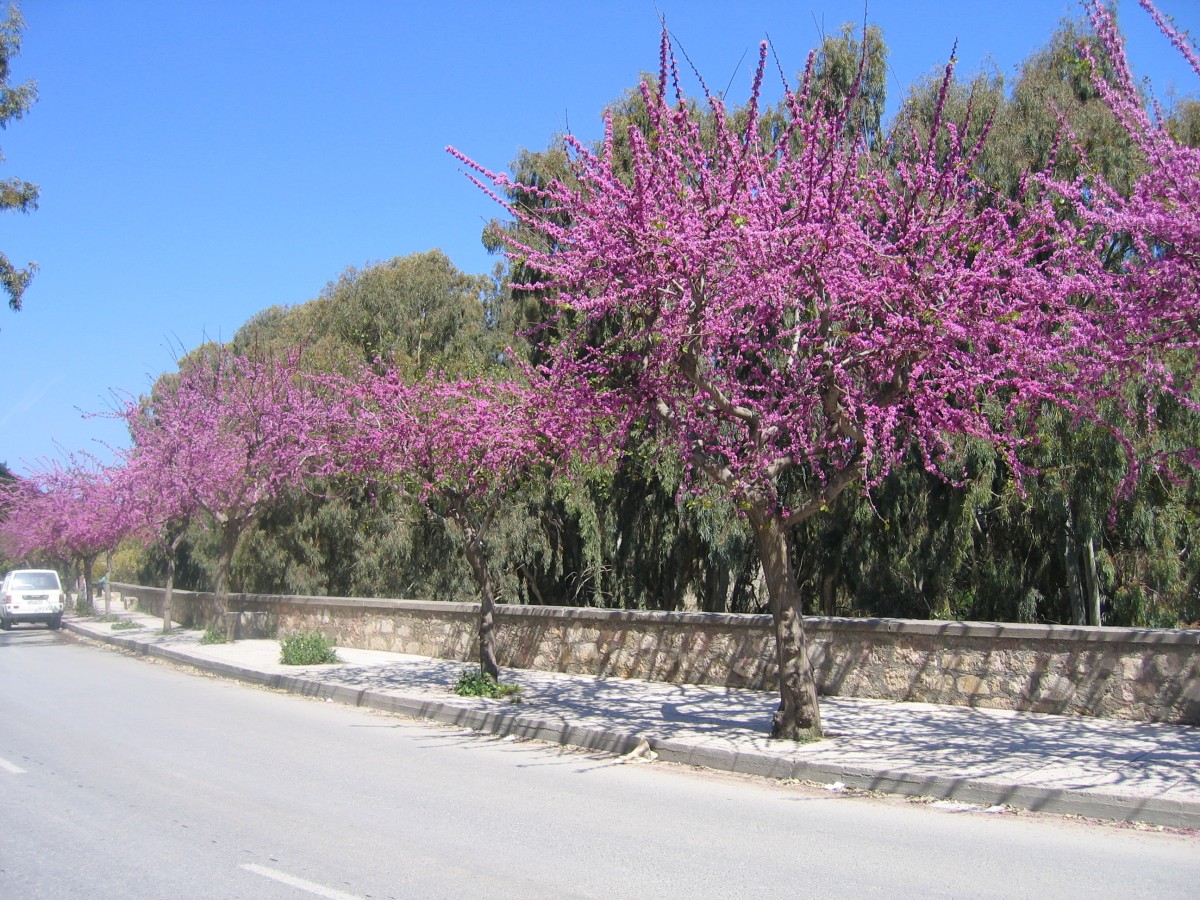 Χρησιμοποιείται ως καλλωπιστικό φυτό και συχνά το συναντούμε σε δρόμους και πάρκα.
It is used as an ornamental plant and it is often met on the sides of the streets and also in parks.
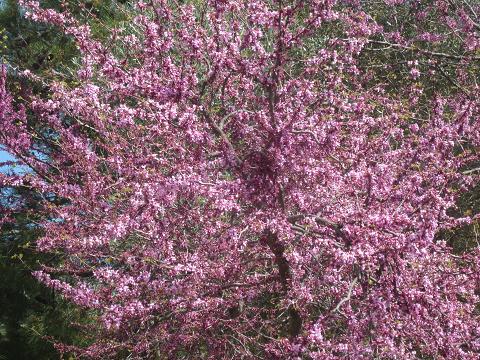 Σύμφωνα με την λαϊκή παράδοση και τον Χριστιανισμό  επρόκειτο  για το δέντρο από όπου κρεμάστηκε ο Ιούδας ο οποίος πρόδωσε τον Ιησού για το λόγο αυτό ονομάστηκε και δέντρο του Ιούδα.
According to the Greek and Christian tradition, it was the tree Judas  hanged himself from after he had betrayed Jesus. Thus it was named Judas tree.
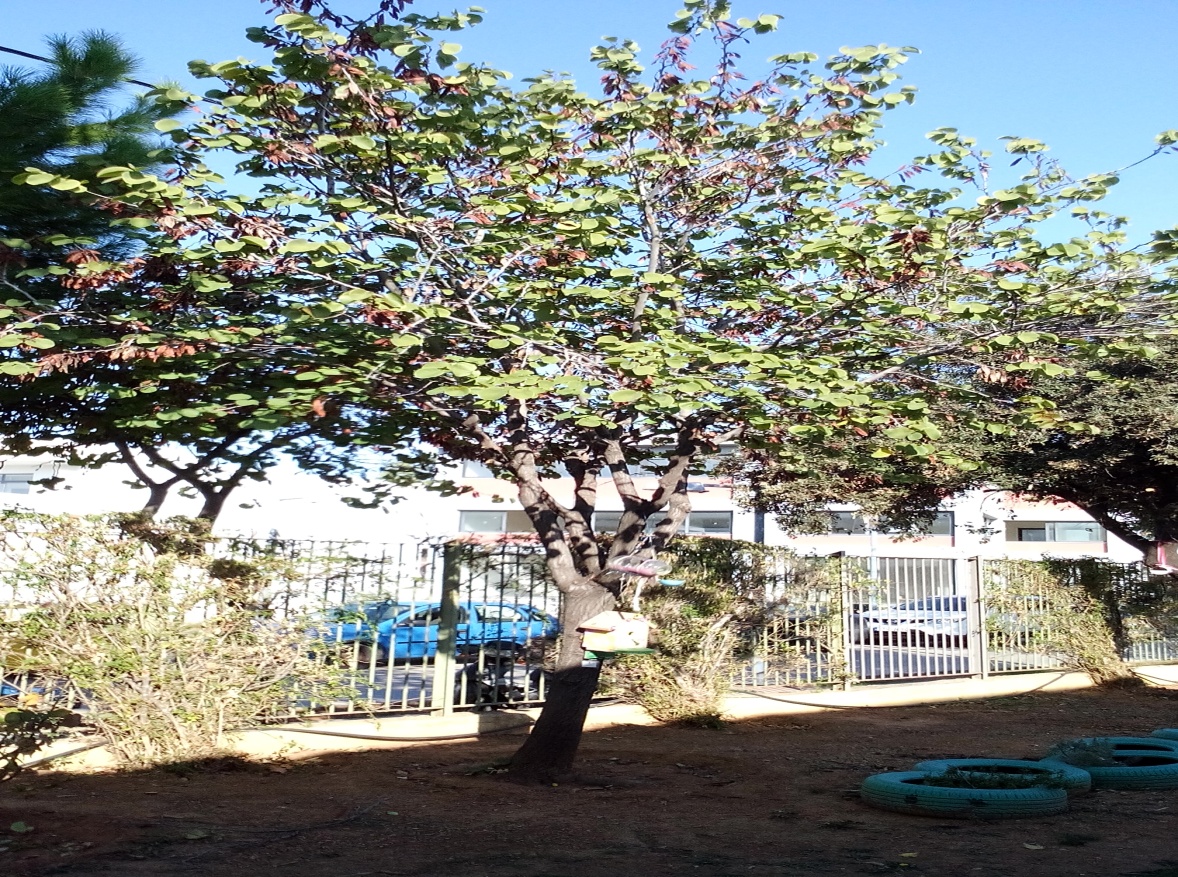 Οι Κουτσουπιές στην αυλή του σχολειού μας!!!
The Judas trees in our schoolyard!!!
Κατασκευή
Τα παιδάκια μας σας  παρουσιάζουν μια εύκολη κατασκευή με θέμα την Κουτσουπιά .
Our kids present to you an easy creation of Judas tree.
We draw a  tree
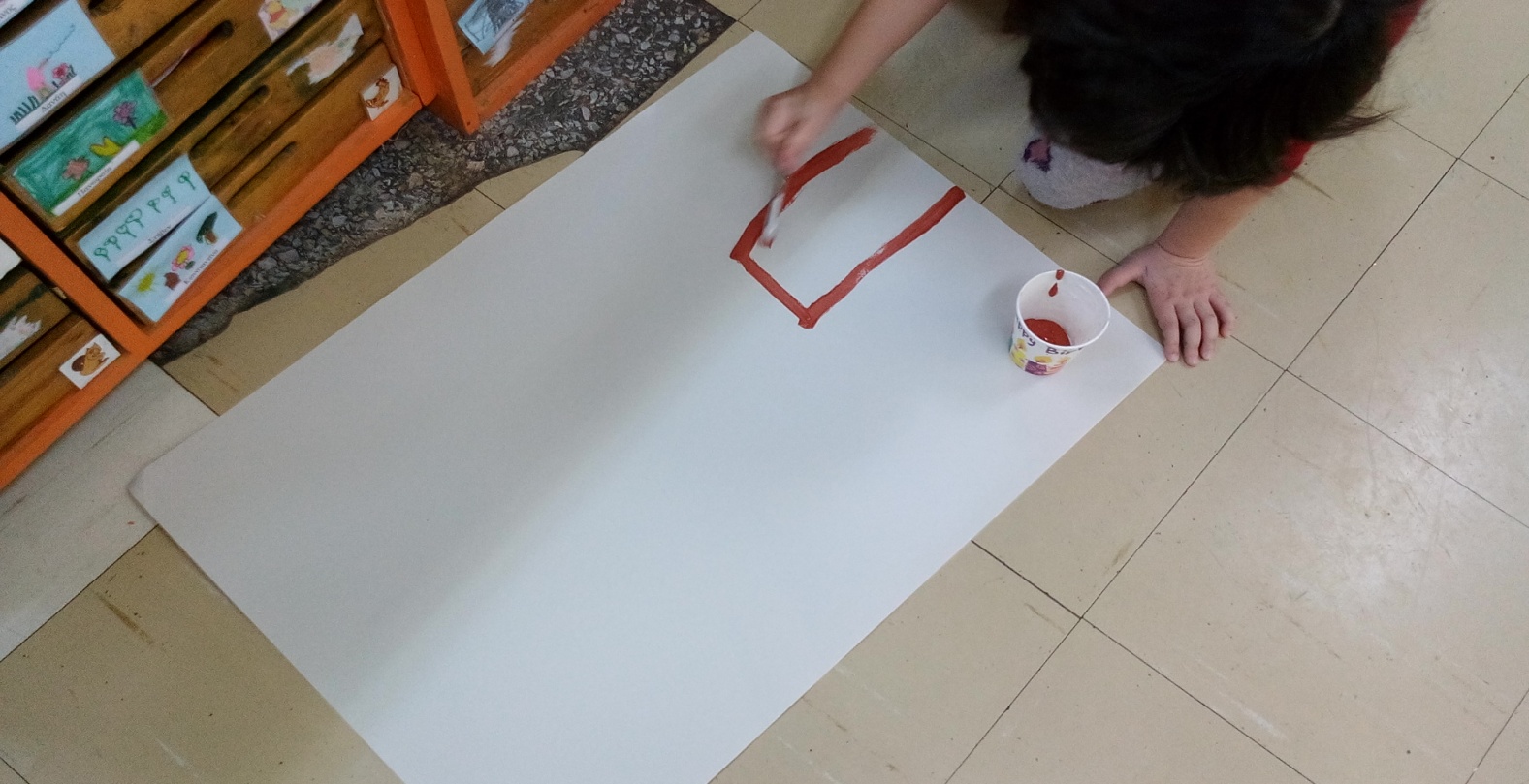 We make the flowers with plastic whitch we wrap breakabable objects
And the leaves…
We glow toilet paper that we have paint brown as the base of the tree
We write the name of the tree
Thank you!!!!